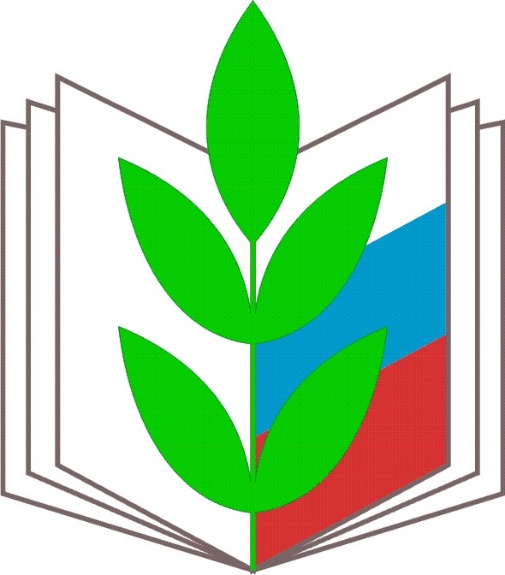 Профсоюзная организация филиала МАОУ «Киёвская СОШ» «Карабашская СОШ»
Наш коллектив
Профсоюзный уголок
Охрана труда и здоровья работников
Одним из пунктов коллективного договора является охрана труда и здоровья сотрудников.
Охрана труда требует повседневного целенаправленного, аккуратного отношения к ней:
- каждое рабочее место оснащено инструкцией по охране труда, которая согласована на заседании профсоюзного комитета.
Профсоюзный комитет организует и проводит праздники…
…участвует в единых методических днях.
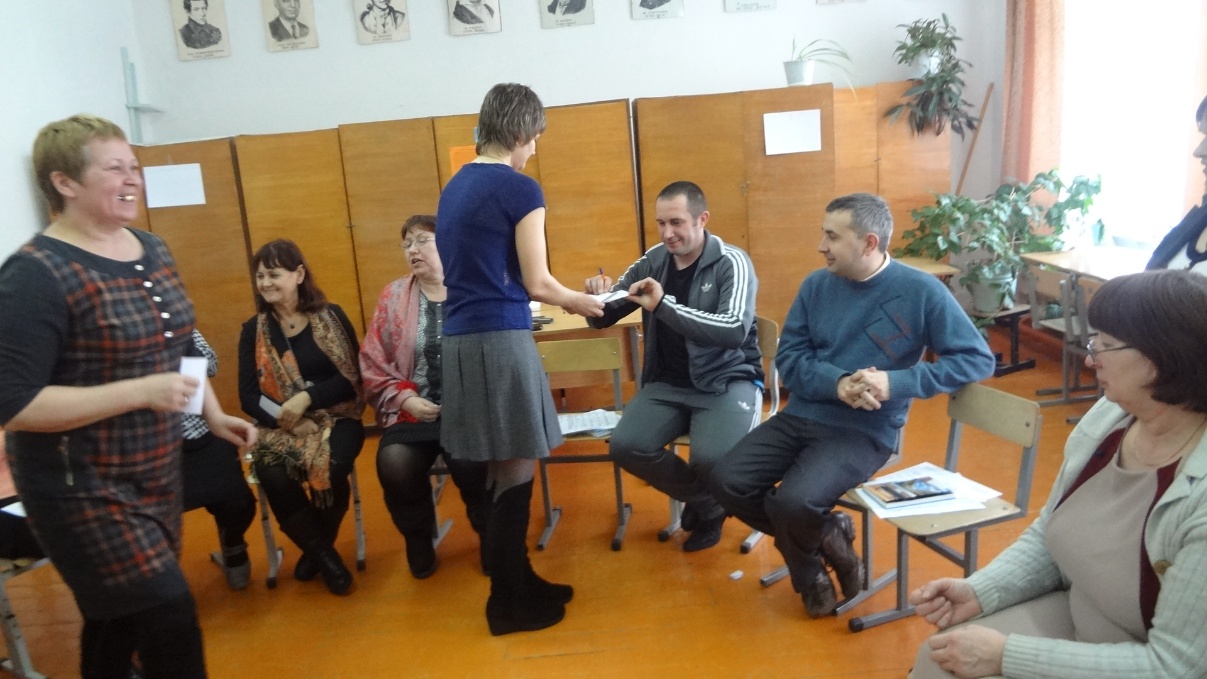 Члены профсоюзной организации на районном параде Победы
Участники форума: «Молодого педагога»
«Большая перемена»
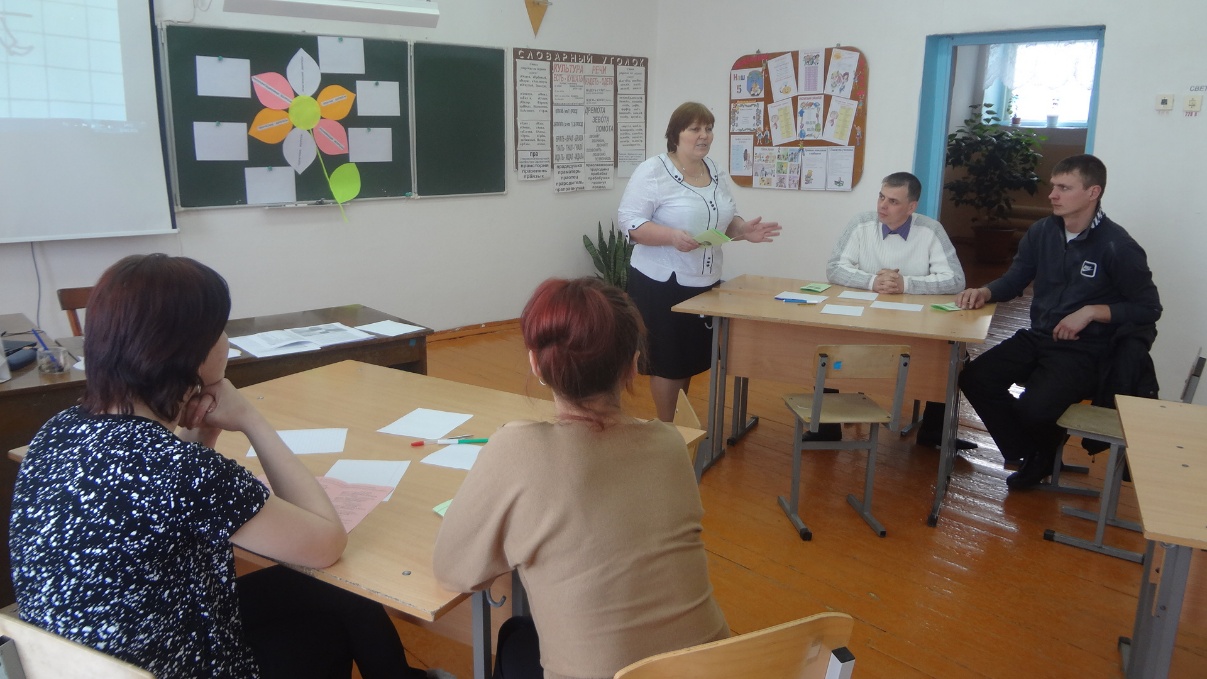 Профсоюзный комитет участвует в косметическом ремонте школьной спортивной площадки,
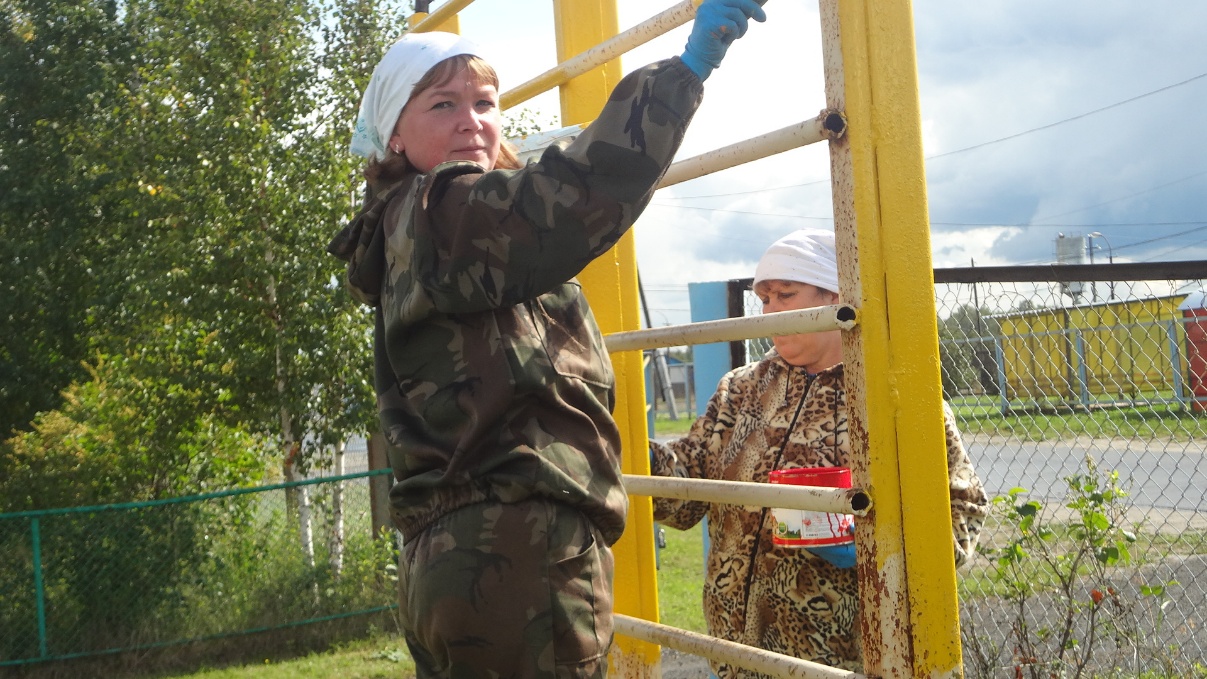 в посадке и уборке на пришкольном участке.
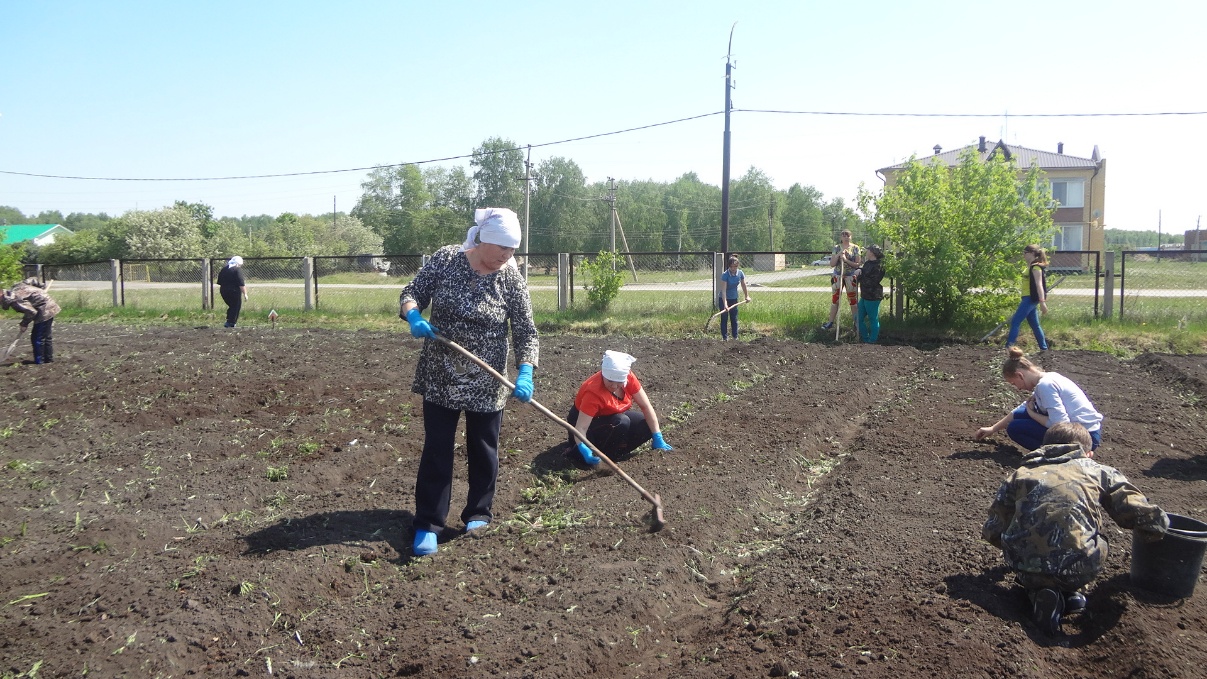 Мы за культурный образ жизни!Поездка в г. Тобольск
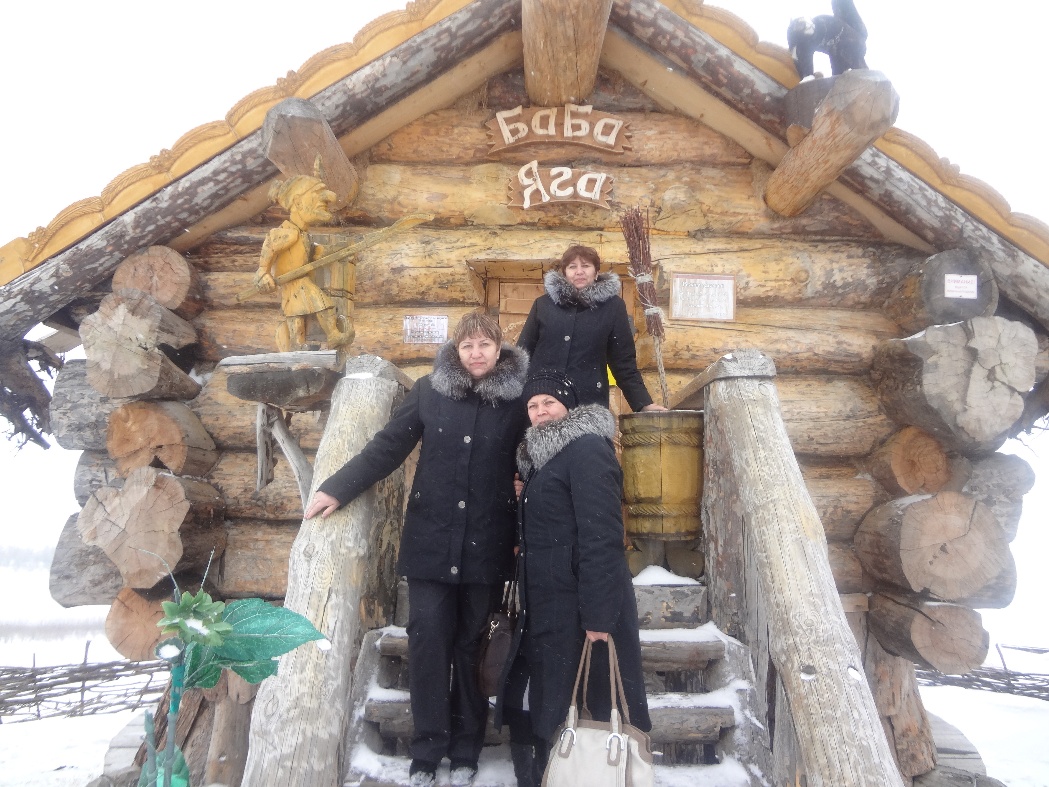 Мы за здоровый образ жизни!Участие в районных соревнованиях работников школы
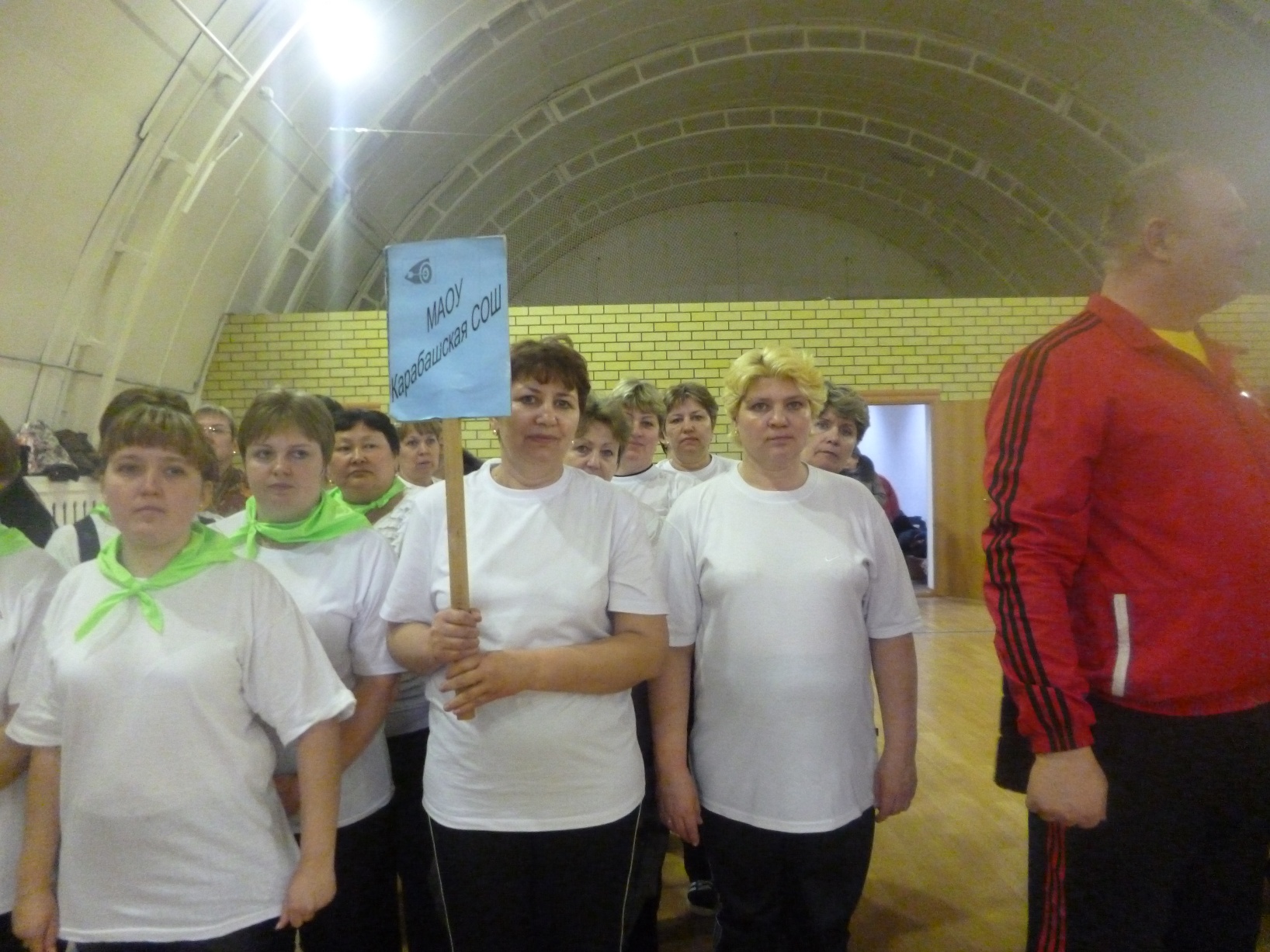 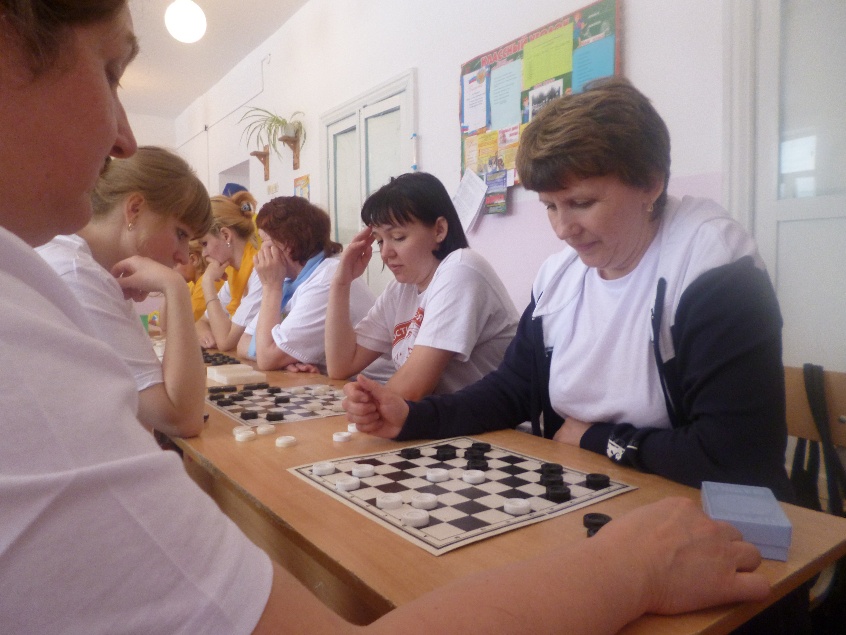 Наши педагоги – лучшие!Вручение награды
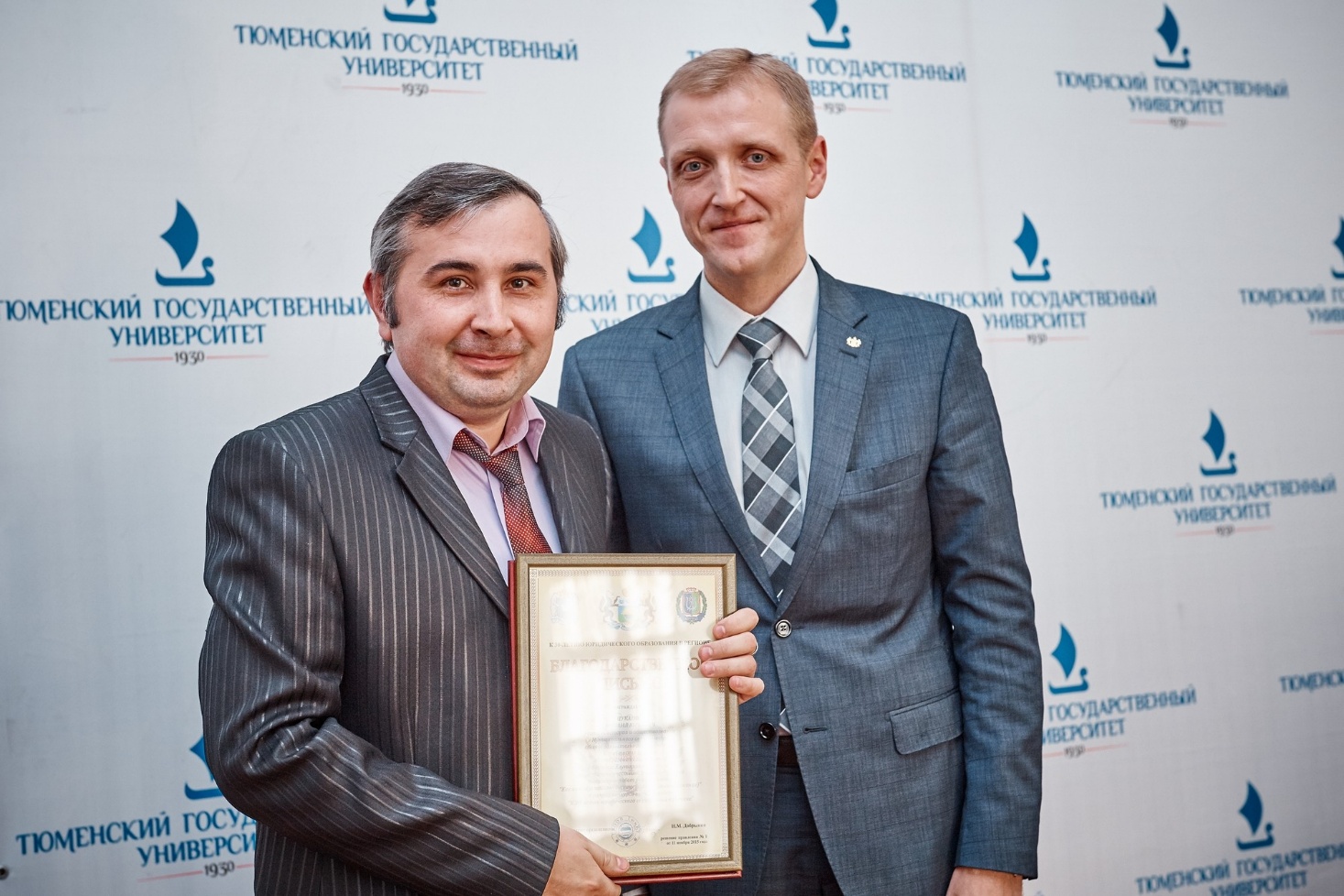